Français
11-e
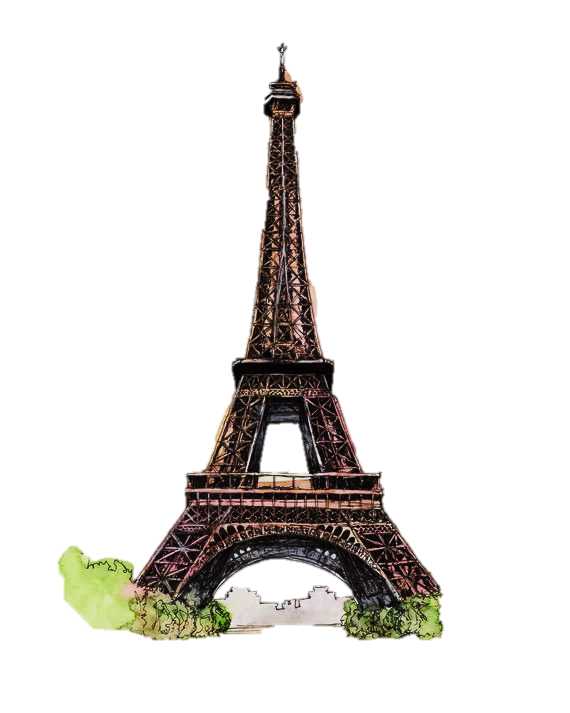 Thème: 
 
L’économie  de  la

  France
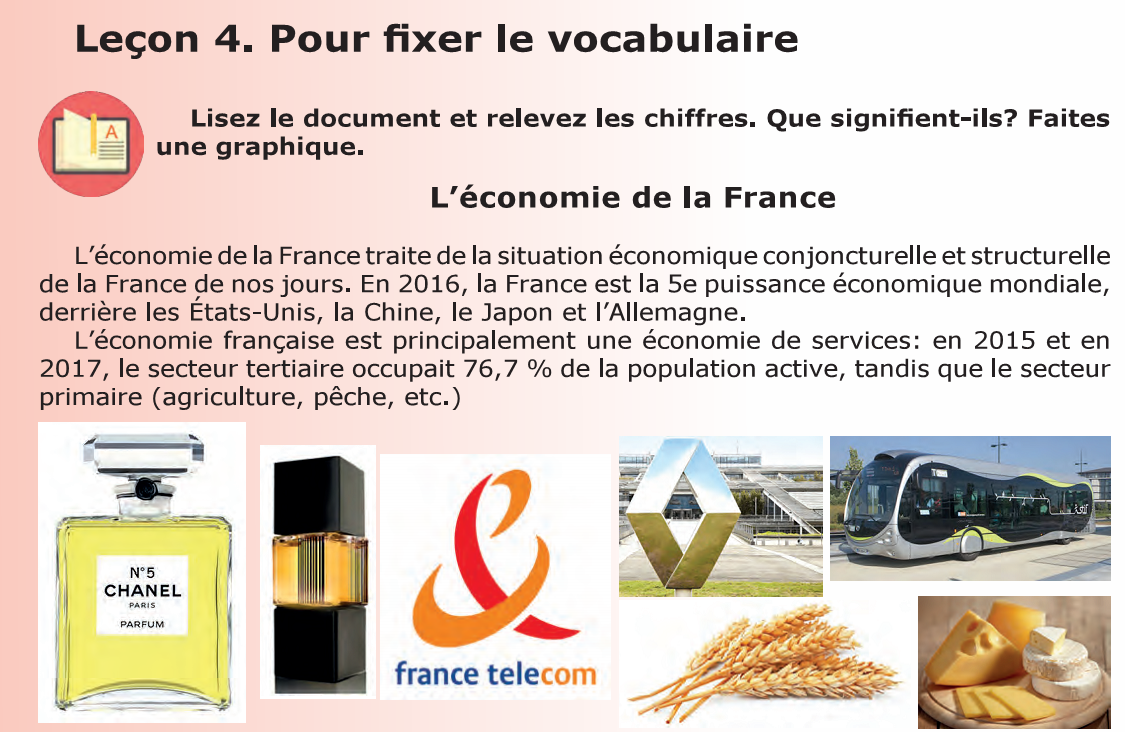 p.  94
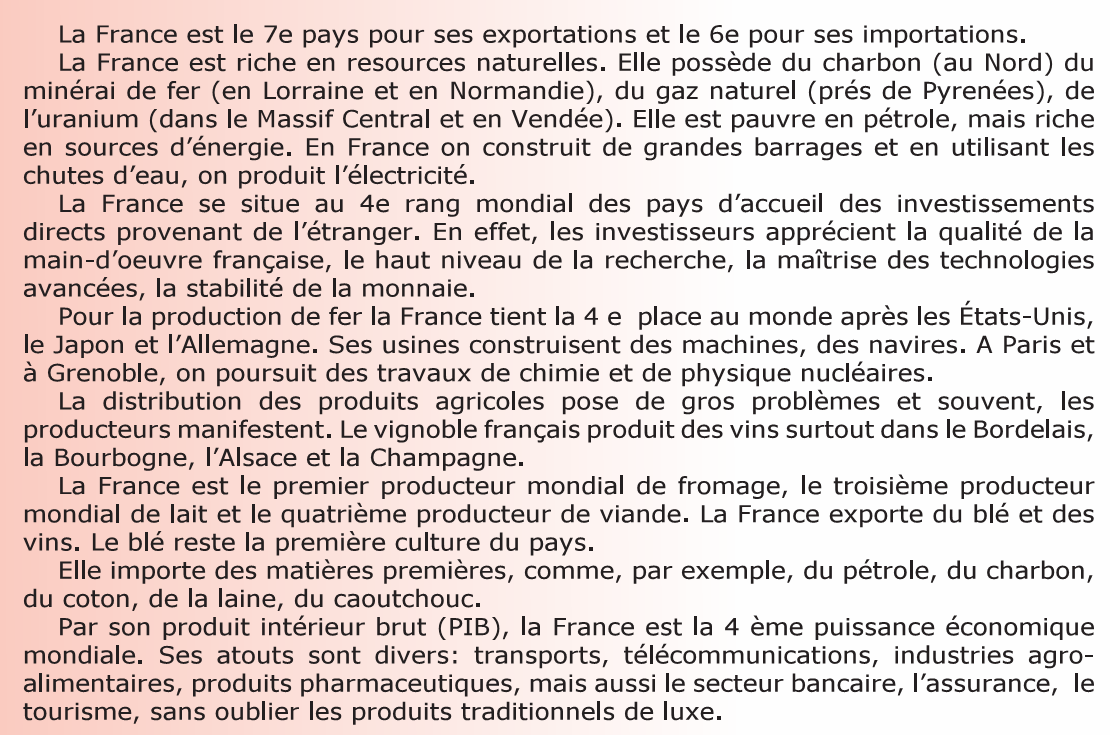 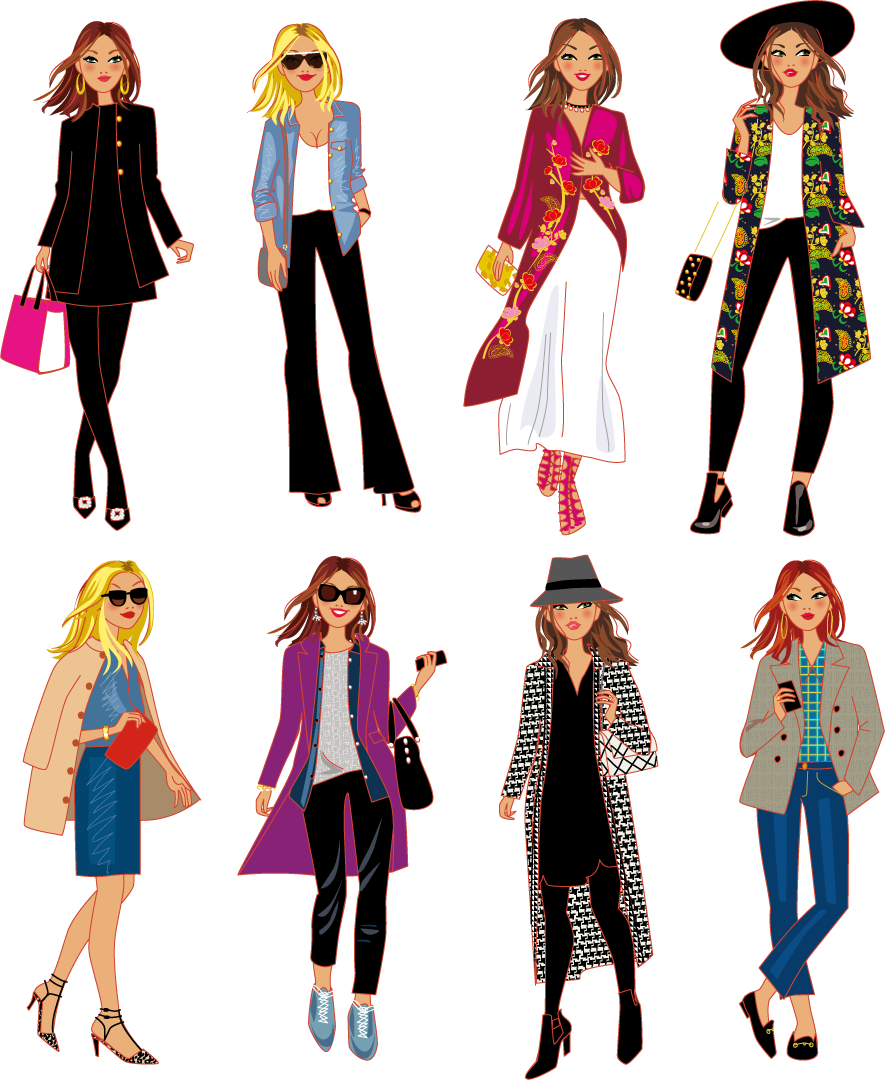 Leçon   4   Activités   (p.  95)
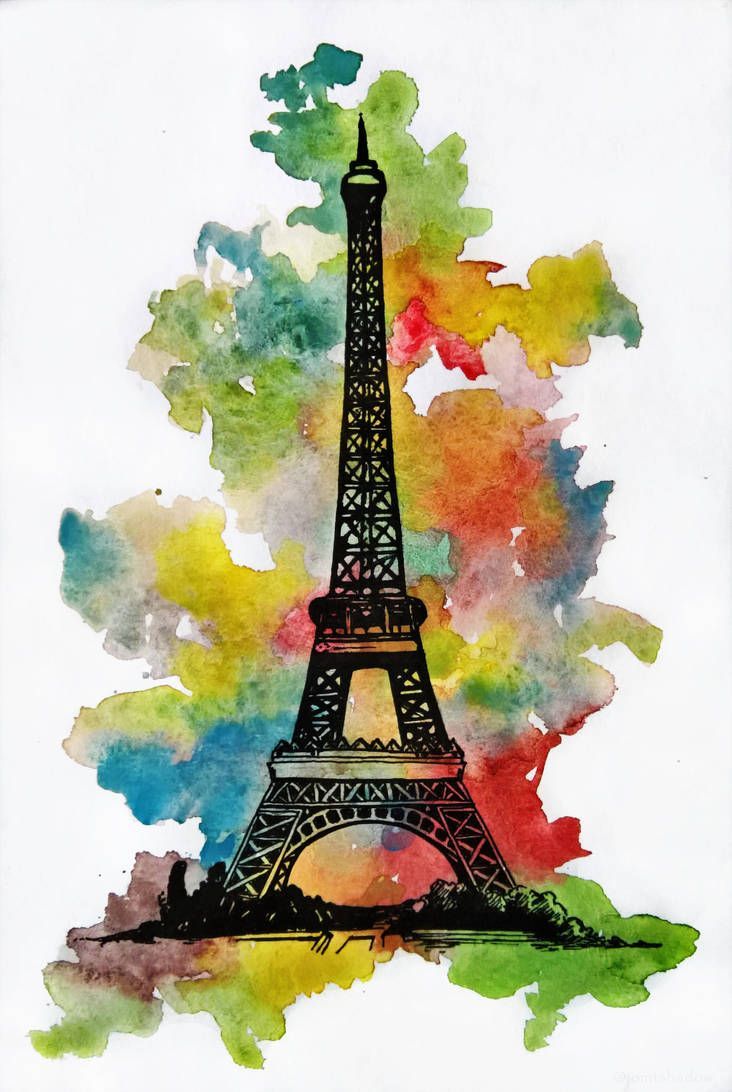 Relevez  dans  le  document  les  noms  des  pays.
1
Faites  un  tableau  des  ressoures  naturelles  de  France.
2
3
Obsevrez   le  document  (slide  7).  Que  pouvez-vous  en  dire?
4
Trouvez  le  synonyme/l’antonyme  des  mots.
1
Relevez  dans  le  document  (slides  2-3)  les  noms  des  pays  et  dites  ce  que  vous  en  savez,  ce  que  vous  en  avez  appris.  Vous  êtes  intéressé?  Choqué?
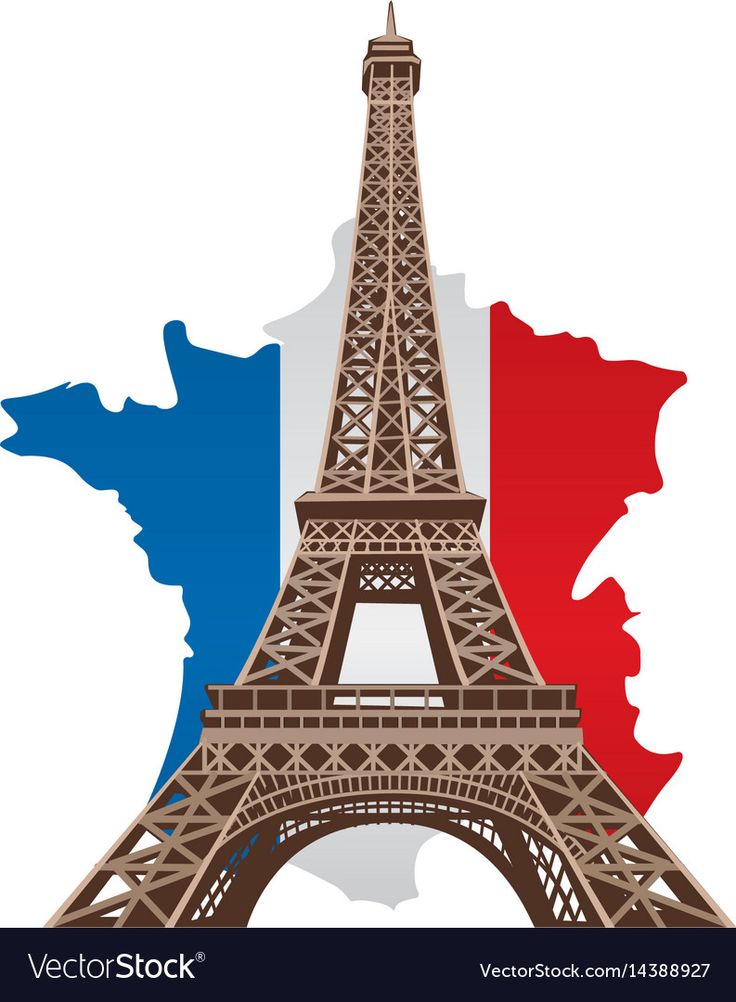 Pour  la  production  de  fer  ces  pays  occupent: 
Les  États-Unis
Le  Japon
L’Allemagne
La  France
2
Faites  le  tableau  des  ressources  naturelles  de  France.  Montrez  par  +  en  ce  qu’elle  est  riche  et  par  -  ce  qui  lui  manque.  Que  voyez-vous?
On  voit  que  la  France  est  le  premier  producteur  mondial  de  fromage,  le  troisième  producteur  mondial  de  lait  et  le  quatrième  producteur  de  viande.  La  France  exporte  du  blé  et  des  vins.  Le  blé  reste  la  première  culture  du  pays.
Elle  importe  des  matières  premières,  comme,  par  exemple,  du  pétrole,  du  charbon,  du  coton,  de  la  laine,  du  caoutchouc.
3
Observez  le  document.  Que  pouvez-vous  en  dire?
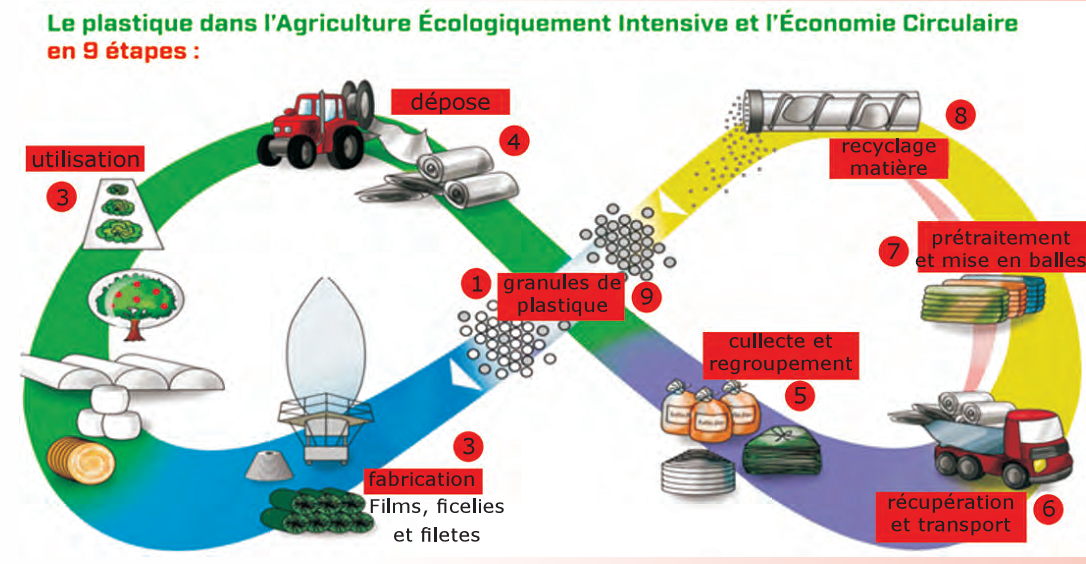 C’est  le  recyclage  du  plastique  qui  est  écologiquement  intensif.  Ça  se  passe  en  9 étapes.
4
Trouvez  le  synonyme/l’antonyme  des  mots.
≠
riche          ≠ pauvre
naturel       ≠ artificiel
haut           ≠ bas
la  qualité   ≠ le  défaut
après         ≠ avant
gros           ≠ mince   
premier      ≠ dernier
sans           ≠ avec
oublier        ≠ se  rappeler
derrière      ≠ devant
=
posséder                            = avoir
construire                           = bâtir
(elle)  tient   la  4-e  place  = occupe
se  situer                            = se  trouver
divers                                 = différents,
principal,  -e                       =  important
Leçon   5  Économiser  c’est  gagner   (p.  96)
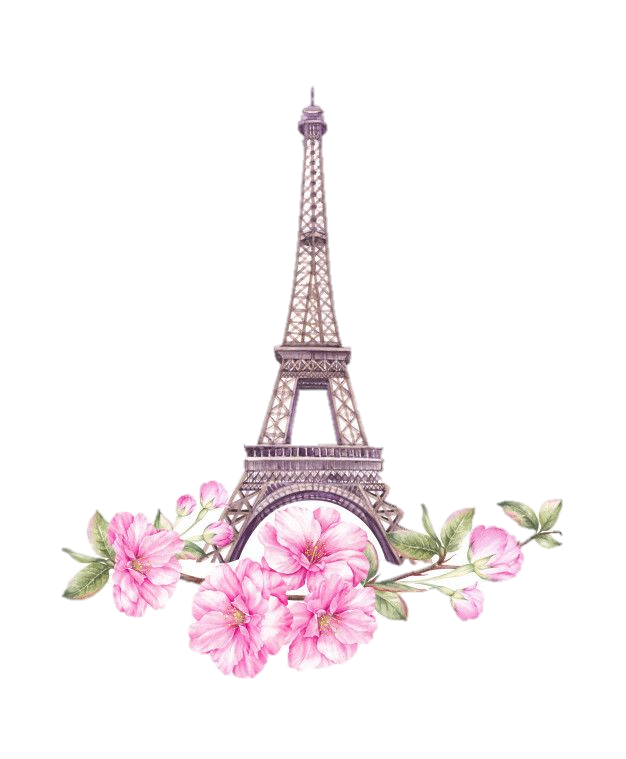 Comment  vous  avez  compris  le  titre  de  la  leçon?  (…)
1
Construisez  le  cluster  du  mot  “économie”  (…)
2
3
Comment  vous  pouvez  changer  le  titre  autrement?
4
Citez  au  moins  trois  choses  qui  peuvent  faire  riche  le  pays.
1
Сomment  vous  avez  compris  le  titre  de  la  leçon?  Interprétez  et  développez  ce  thème.
Économiser  veut  dire  faire  un  usage  modéré,  ne  pas  dépenser  beaucoup.  
Ça  sert  à  être  plus  modeste,  moins  dépenseur.  Si  on  économise,  on  peut  gagner  plus,  c’est  sûr.
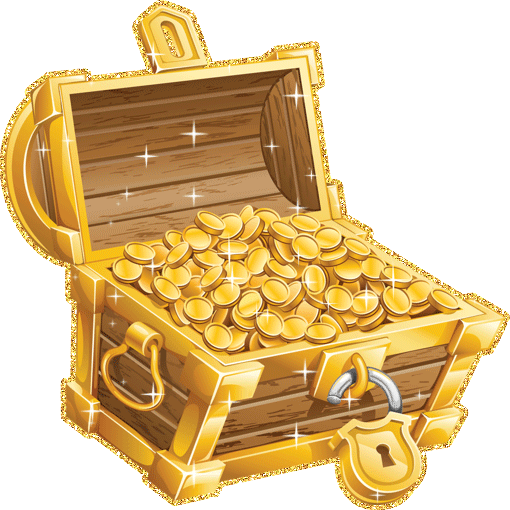 2
Construisez  le  cluster  du  mot  économie.  Faites  y  entrer  les  noms,  les  verbes,  les  adjectifs.  Choisissez-en  quelques-un  et  faites  des  phrases.
riche
économiser
L’économie,  c’est   déposer  du  bien  et  en  profiter  quand  on  en  a  besoin.
On  peut  gagner  si  on  économise  même  tout  petit  peu.   Comme  on  dit  « Pas  à  pas  on  va  loin ».
modeste
économie
pauvre
dépenser
un  usage
3
Relisez  le  titre  de  la  leçon.   Comment  vous  pouvez  le  changer  autrement?
Économiser  c’est  devenir  riche.
Économiser  c’est  mieux.
Économiser,  c’est  respectieux.
Économiser  c’est   réfléchir.
Économiser  c’est  travailler.
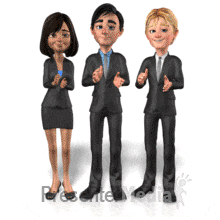 4
Citez  au  moins  trois  choses  qui  peuvent  faire  riche  le  pays.  Argumentez  votre  choix  par  des  exemples  réels  de  la  vie  de  votre  pays.
Je  pense  que  la  science,  la  technologie  et  l’éducation  peuvent  faire  riche  le  pays.  
L’économie,  comme  la  production  se  développe  quand  elle  est  soutenue  par  des  cadres  intelligents,  instruits,  honnêtes.  
Aucun  pays  ne  peut  devenir  riche  sans  les  technologies.  
L’éducation  est  le  moteur  de  la  science  et  des  technologies.
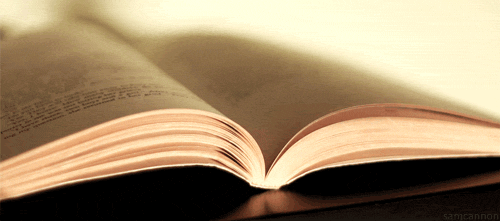 Activité  5.  Répondez  à  ces  questions.
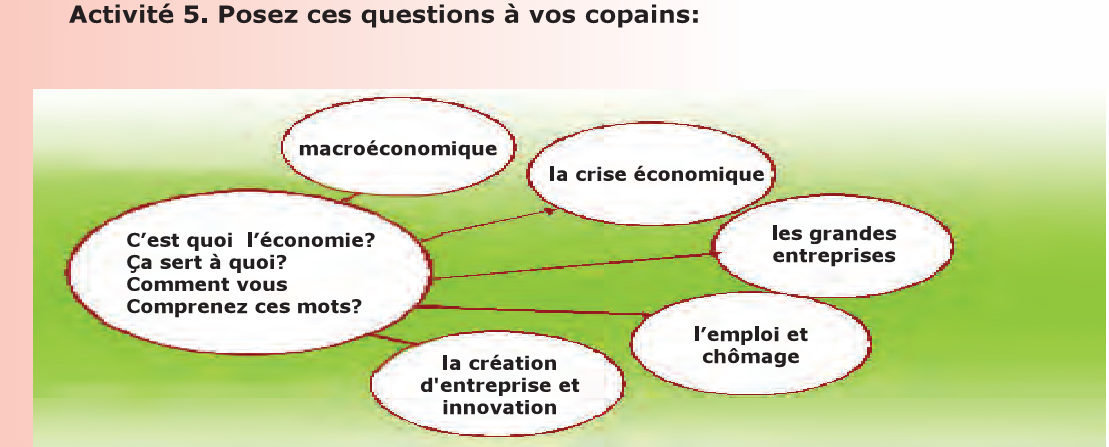 L’économie  c’est  la  science  qui  étudie  la  production,  la  consommation  et  la  répartition  des  richesses.  Quand  on  parle  de  la  production,  on  distingue  3 secteurs  de  l’économie.  Ça  sert  à  la  nourriture  et  aux  biens  des  hommes.  
Ce  sont  des  termes  principaux  concernant  de  l’économie.
Activité  7.  Proverbes.  Lisez  ces  proverbes  et  dites  comment  vous  les  avez  compris.
Jeune  homme,  économise  ton  bien,  dans  ta  vieillesse  il  vaut  deux  fois  mieux.  (proverbe  danois)
 Qui  n’économise  pas  à  temps  voulu  manque  du  nécessaire  au  besoin.  (proverbe  allemand)
Une  économie  de  bouts  chandelle.  (proverbe  français)
L’économie  est  la  plus  respectueuse  des  vertus.  (proverbe  chinois)
Toute  activité  humaine  tient  en  deux:  travail  et  économie.  (proverbe  chinois)
L’économie  est  le  remède  de  l’indigence.  (proverbe  latin)
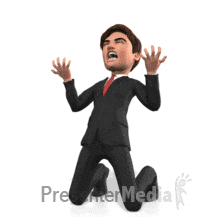 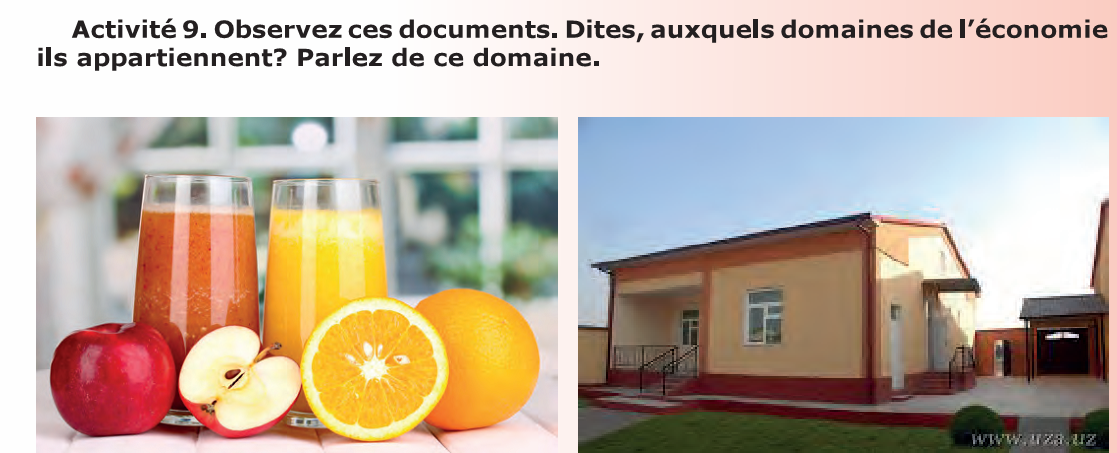 Premier  document,  c’est  l’agriculture.  Elle  produit  ce  qui  est  utile  à  la  nourriture  des  hommes.
Deuxième,  c’est  l’industrie. Les  ouvriers,  les  ingenieurs  du  bâtiment  construisent  des  maisons  pour  que  les  hommes  puissent  être  à  l’abri.
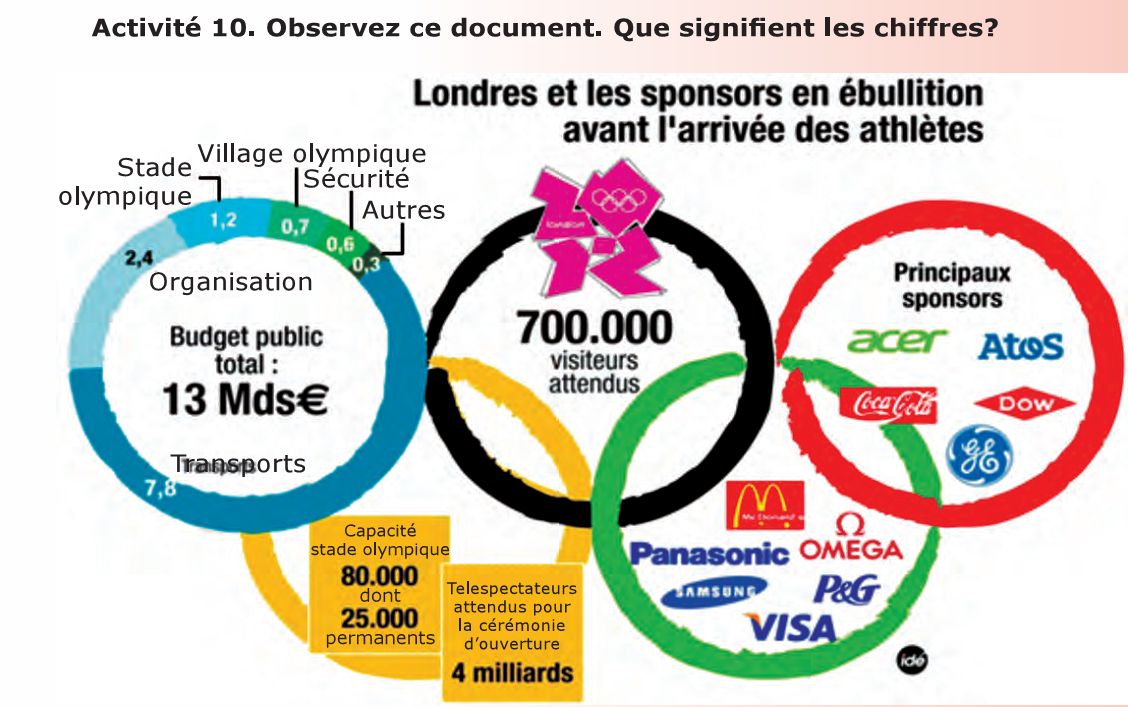 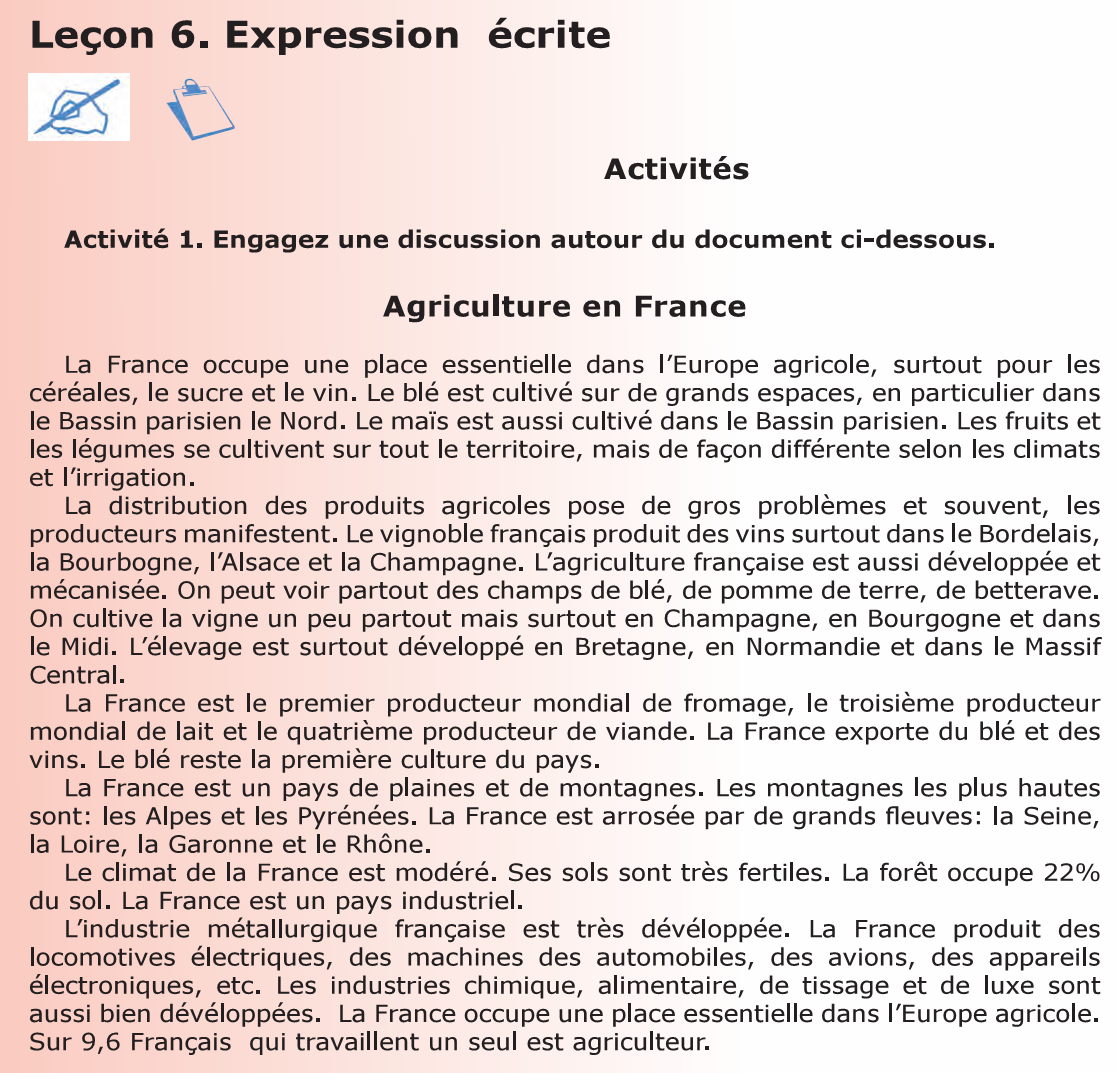 p.  98
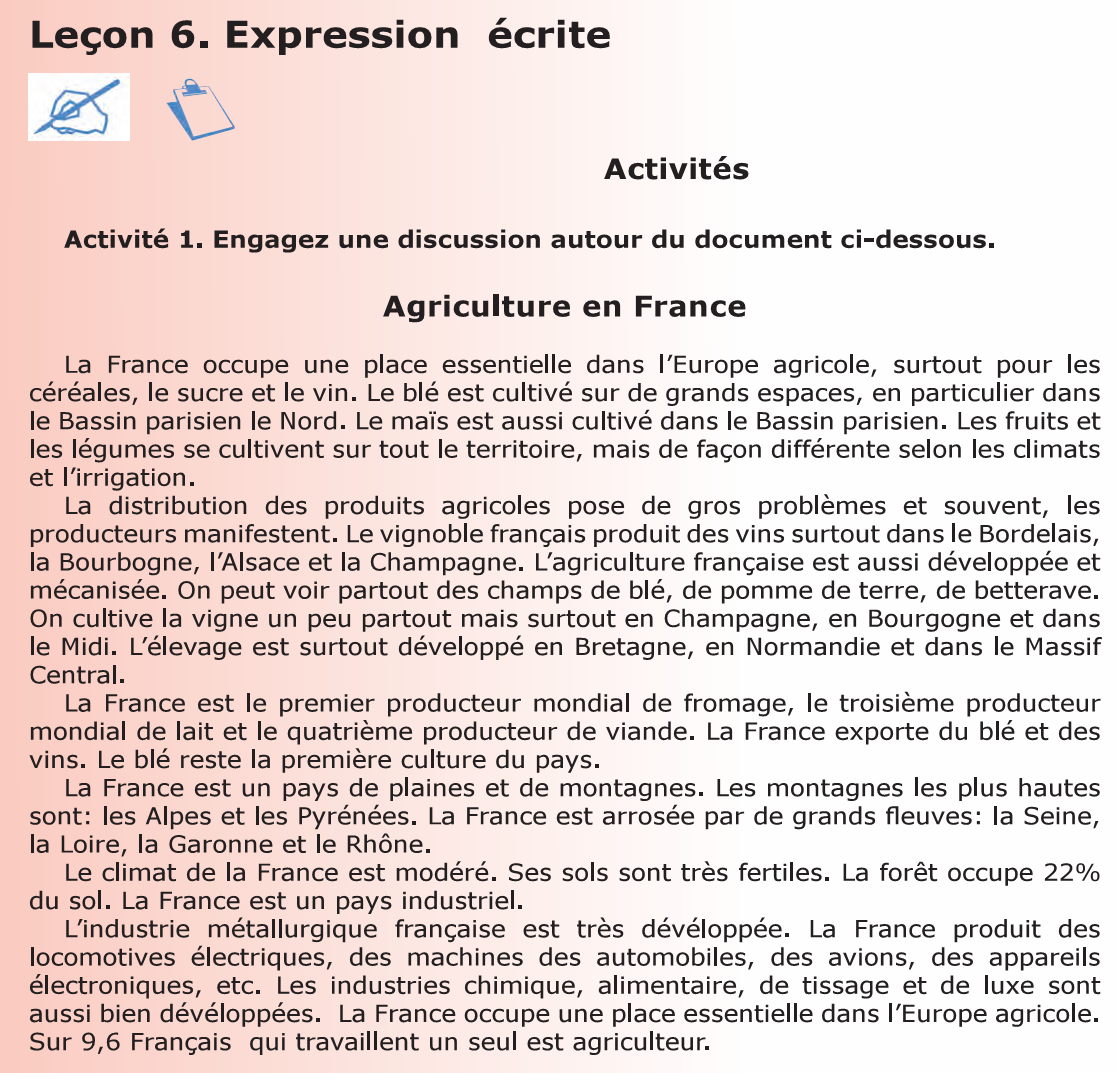 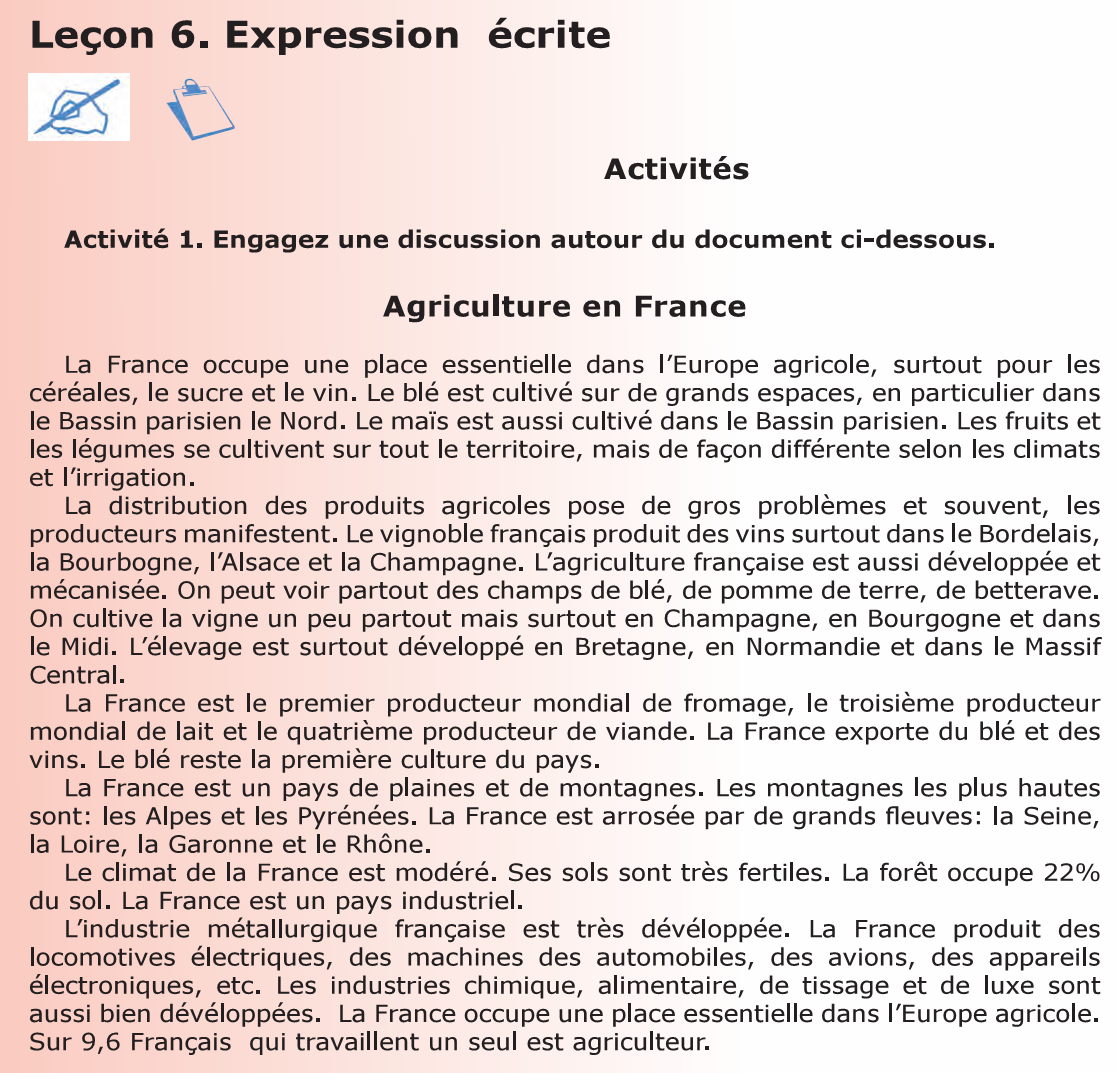 Activités  (p.  98)
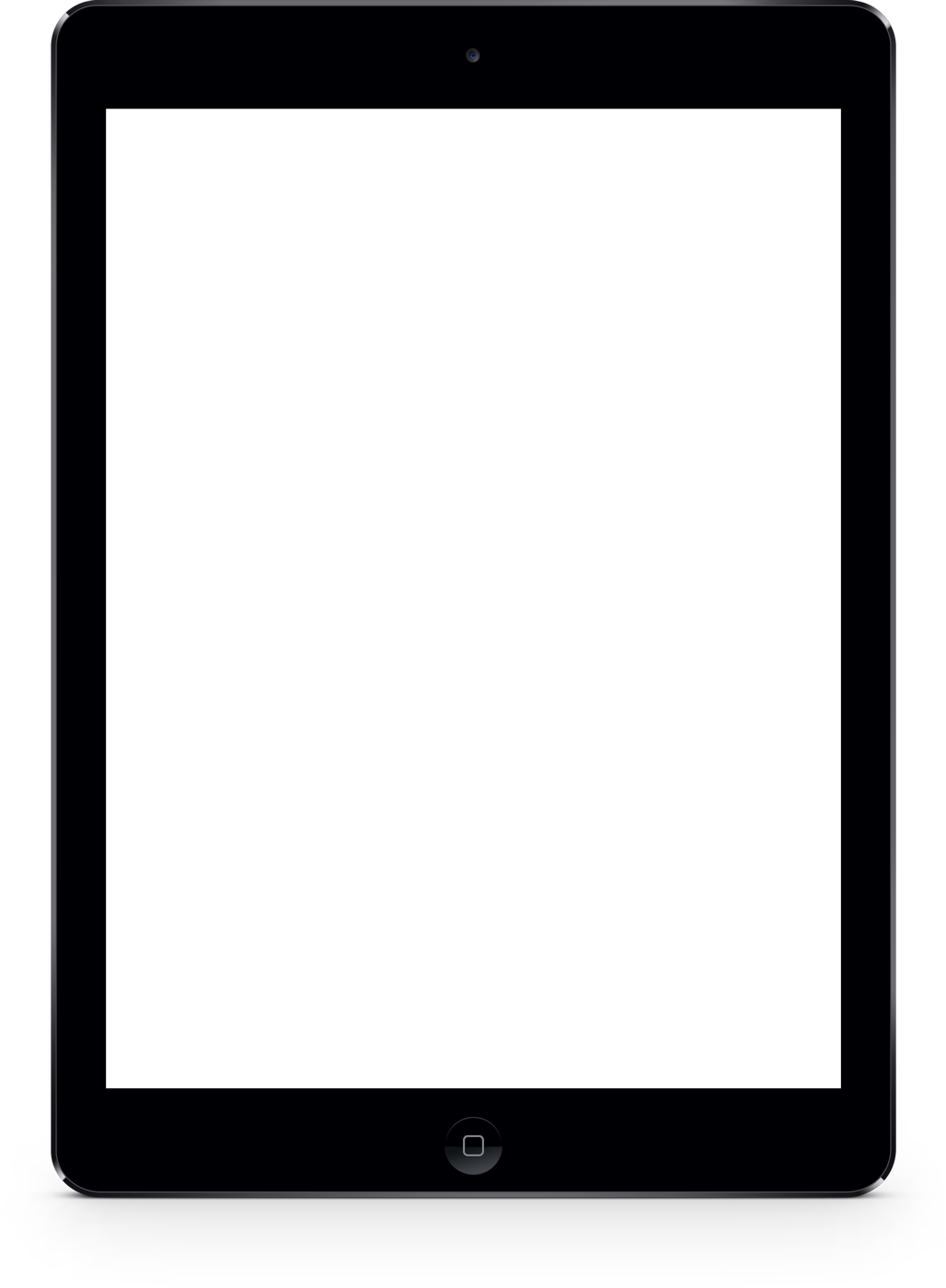 Relevez  les  noms  propres  des  régions,  des  montagnes,  des  fleuves.
1
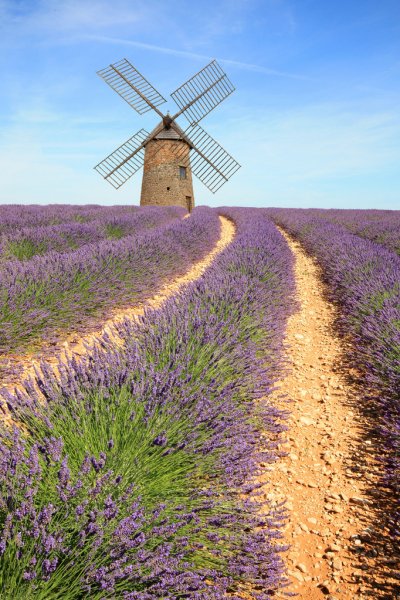 Répondez  aux  questions.
2
4
Trouvez  le  synonyme/l’antonyme.
Quel  est  le  rôle  du  marché  dans  le  développement  de  l’économie  de  votre  pays?
3
1
Relevez  les  noms  propres  des  régions,  des  montagnes,  des  fleuves.
Régions:                       Montagnes:                 Fleuves:
la  Bourgogne               les  Alpes                    la  Seine 
l’Alsace                         les  Pyrénées              la  Loire
la  Champagne                                                 la  Garonne
la  Bretagne                                                      la  Rhône
la  Normandie
le  Massif  central
2
Répondez  aux  questions
Quelle  place  occupe  la  France  dans  l’Europe  agricole? – La  France  occupe  la  place  essentielle  dans  l’Europe  agricole.  
Où  est  cultivé  le  blé?  -  Le  blé  est  cultivé  sur  de  grands  espaces,  en  particulier  dans  le  bassin  parisien  le  Nord.
Et  le  maïs?  les  fruits  et  les  légumes?  - Le  maïs  est  cultivé  dans  le  bassin  parisien.  Les  fruits  et  les  légumes  se  cultivent  sur  tout  le  territoire.
Pourquoi  les  producteurs  manifestentils? -  Les  producteurs  manifestent  à  cause  de  la  distribution  des  produits  agricoles. 
Où  sont  produits  des  vins?  - Les  vins  sont  produits  dans  le  Bordelais,  la  Bourgogne,  l’Alsace  et  la  Champagne.
Et  l’élevage,  il  est  développé  dans  quelles  régions?  - L’élevage  est  développé  en  Bretagne,  en  Normandie  et  dans  le  Massif  Central. 
Est-ce  la  France  est  le  premier  producteur  mondial  de  fromage? – Oui,  la  France  est  le  premier  producteur  mondial  de  fromage.
Quelle  est  la  première  culture  du  pays? – La  culture  essentielle  du  pays  est  le  blé.
Nommez  les  montagnes/les  fleuves  de  la  France. – Les  montagnes  sont:  les  Alpes,  les  Pyrénées.  Les  fleuves  sont:  la  Seine,  la  Loire,  la  Garonne  et  le  Rhône.
Quel  est  le  climat  de  la  France? – Le  climat  de  la  France  est  modéré.
3
Quel  est  le  rôle  du  marché  dans  le  développement  de  l’économie  de  votre  pays?
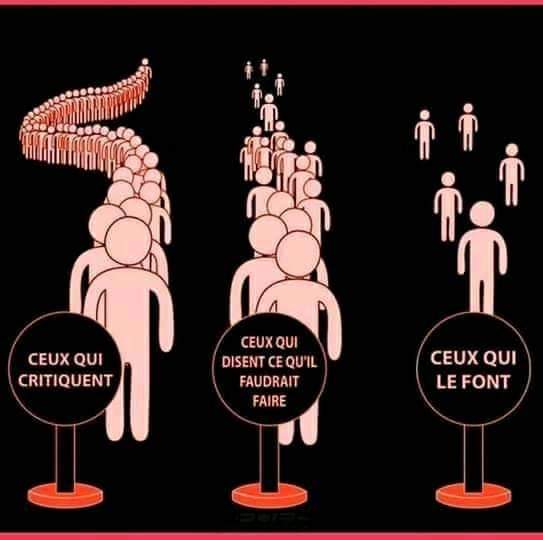 Le  rôle  du  marché  dans  le  développement  de  l’économie  de  chaque  pays  est  plus  grand  qu’on  peut  penser.  C’est  la  règle  inportante  du  développement  de  l’économie.  Mais  l’État  doit  faire  les  réformes  dans  tous  les  domaines.  Il  doit  fortifier  les  lois  qui  servent  à  améliorer  les  principes  du  développement  de  l’économie  du  marché.  Ces  principes sont  nombreux.
4
Trouvez  le  synonyme/l’antonyme
l’indigence      =  la  pauvreté
essentiel,  -le  = pricipal,  -e
le  Nord           =  le  Sud
le  territoire      = la  superficie
la  façon          =  la  manière
bien                 =  utile
occuper           =  remplir
une  place       =  un  lieu 
gros                 =  grand
grand              ≠  petit
en  particulier  ≠  en  général
gros                 ≠  mince
souvent           ≠ parfois
peu                  ≠  beaucoup
premier            ≠ dernier
exporter           ≠  importer
haut                 ≠  bas
l’indigence       ≠  la  richesse
Devoir
Lire  les  textes,  parler  de  l’économie/de  l’égriculture  de  la  France.
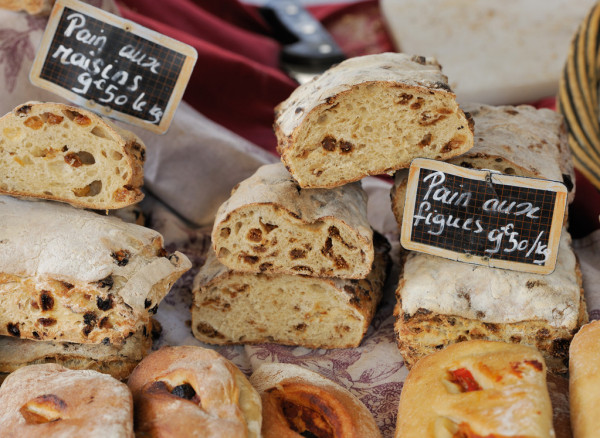 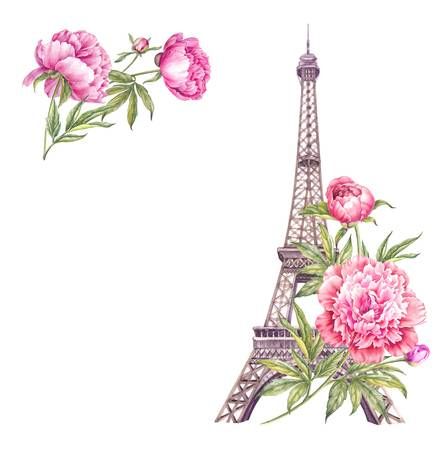 Merci  
pour  
votre  
attention!